CSE284: Personal genomics for bioinformaticians

Relative Finding + Local ancestry inference

Today’s schedule:
3:30-4:10 Relative finding using IBD
4:10-4:15-break
4:15-4:50 More relative finding + intro to local ancestry inference
Genomes reveal history across many time scales
Today
Recent history
Ancient history
Familial relationships
Parents, siblings, cousins, etc.
Populations
Human migration, ancient humans
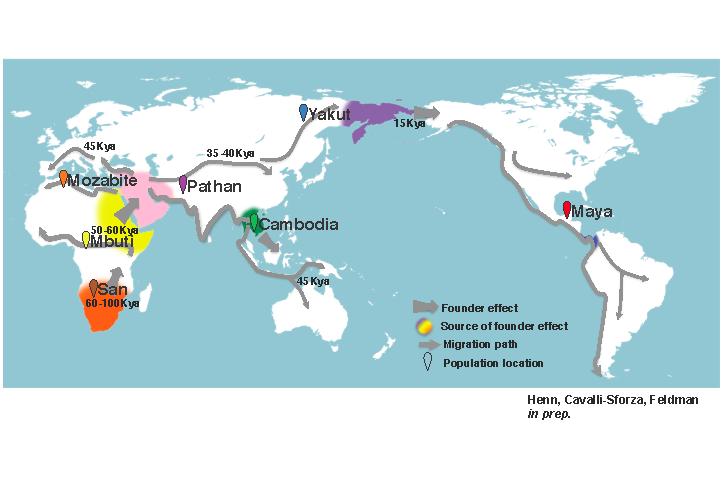 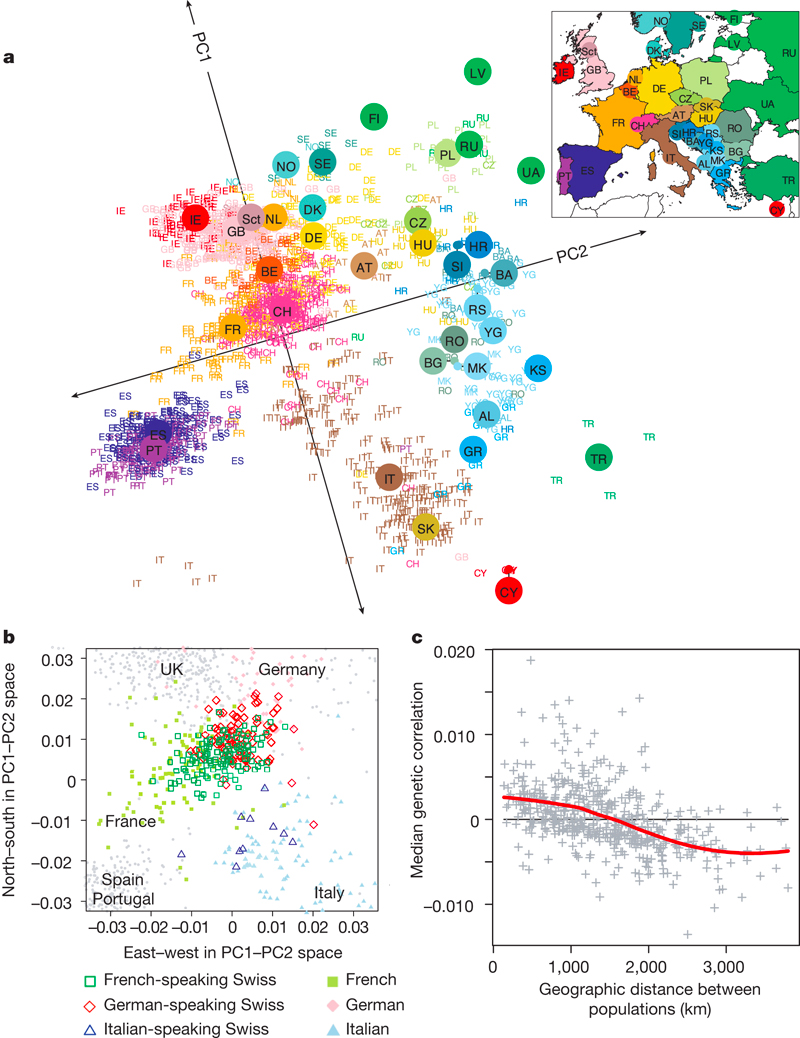 https://aliciarmartin.com/research/migration_map_revised-2/
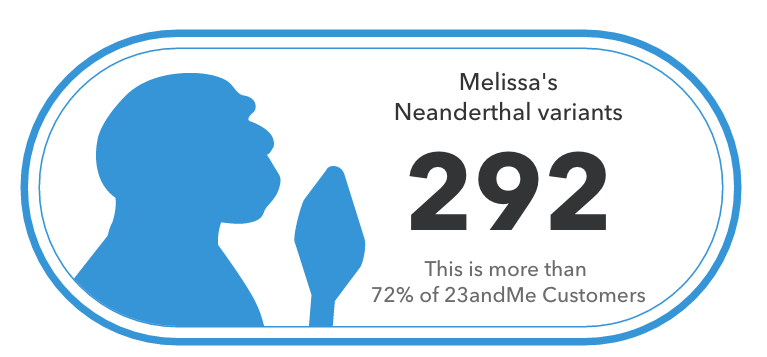 Novembre, et al. 2008
Outline
Intro to identity by descent
Relative finding - % IBD
Relative finding – IBD segments
Intro to local ancestry inference
Our DNA is a patchwork from our ancestors
Relationship
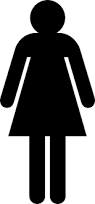 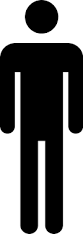 Founders
Siblings
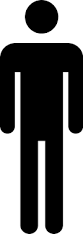 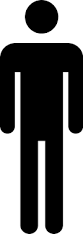 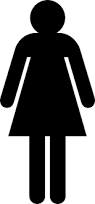 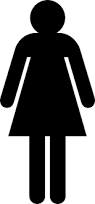 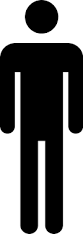 1st cousins
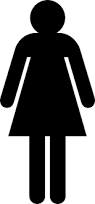 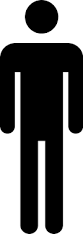 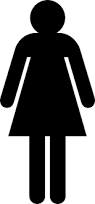 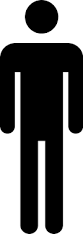 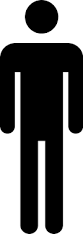 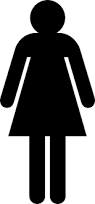 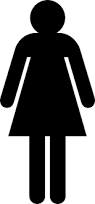 2nd cousins
Shared segments
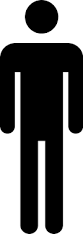 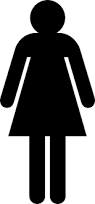 3rd cousins
[Speaker Notes: http://www.cs.columbia.edu/igert/courses/EECS6898/peer_slides.pdf slide 6

Pedigree
Show ibd chunks at the bottom
Add relationship degree (name and number, define) and number of meisoes separating]
Close relatives share large segments
Parent - child
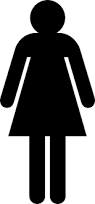 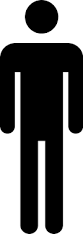 The child shares exactly 50% of her genome with each parent
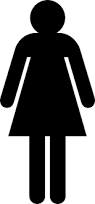 Siblings
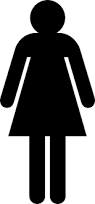 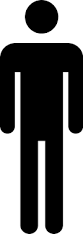 Siblings share on average 50% of their genomes (same mean as parent/child, but different pattern)
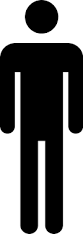 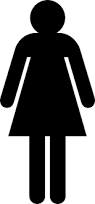 Relative finding (Part I)
Distant relatives share smaller segments
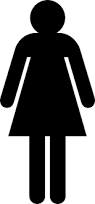 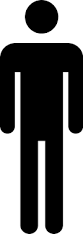 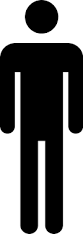 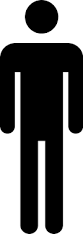 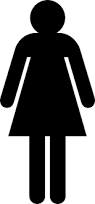 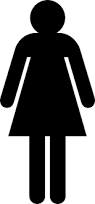 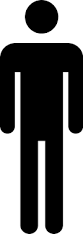 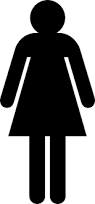 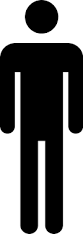 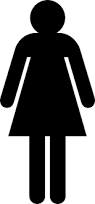 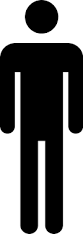 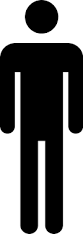 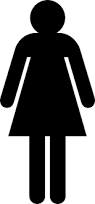 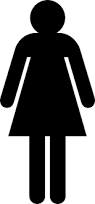 …
…
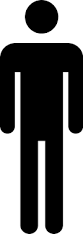 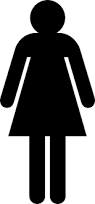 Local ancestry analysis (Part II)
“Identity by descent” (IBD)
Identity by descent (IBD):
chromosomal segments share a common ancestor
Characterized by long stretches of identical genotypes
IBD=1 (one copy is shared)
IBD=0 (no copies are shared)
IBD=2 (both copies are shared)
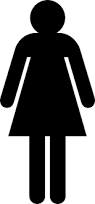 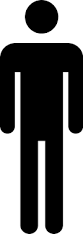 “Identity by state” (IBS)
Identity by state (IBS): alleles are shared (even if not related)
0
0
1
1
1
1
0
1
1
1
1
0
1
0
1
0
1
0
0
1
0
0
0
1
0
1
1
0
IBS=1
IBS=2 (but IBD=1)
IBS=0
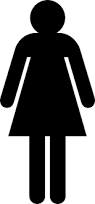 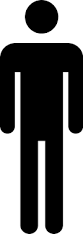 Alleles that are IBD are also IBS
Alleles that are IBS are not necessarily IBD
Relative finding - % IBD
Given a set of genomes, estimate all pairwise relationships
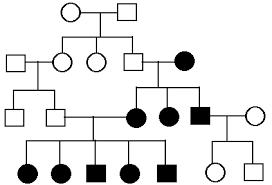 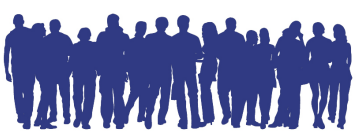 23andMe Relative Finder tool
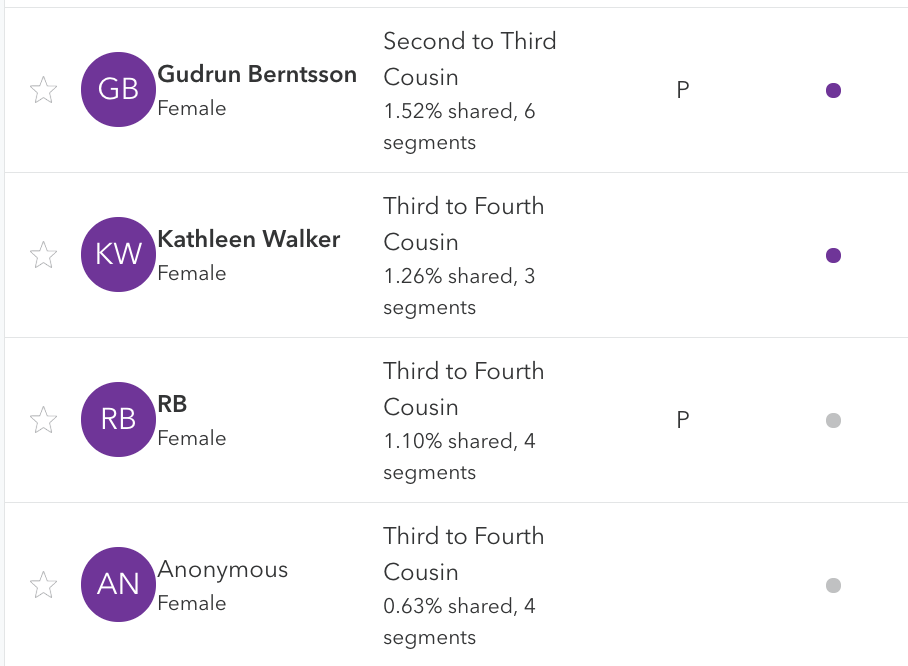 On average, a person has ~1,000 4th cousins! (and >106  9th cousins!)
“Identity by descent” (IBD)
Part 1:  % IBD
What % of the genome is shared IBD=0,1, or 2 for a pair of relatives?

Part 2:  IBD segments
How many, and how long, of segments are shared IBD for a pair of relatives?
IBD=1
IBD=0
IBD=2
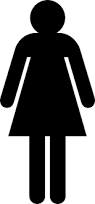 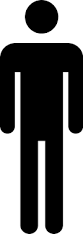 IBD in close relatives – parent/child
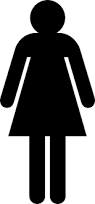 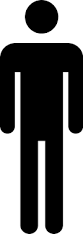 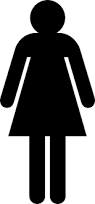 Parent - Child
For a parent/child, what percent of the genome is shared at:
IBD=0? IBD=1? IBD=2?
P(IBD=0)=0
P(IBD=1)=1
P(IBD=2)=0
(exactly)
Side note – what about recombination?
But actually:
We drew:
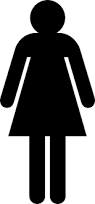 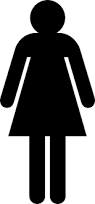 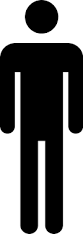 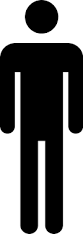 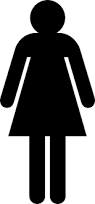 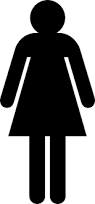 P(IBD=0)=0
P(IBD=1)=1
P(IBD=2)=0
P(IBD=0)=0
P(IBD=1)=1
P(IBD=2)=0
Question: does recombination affect expected %IBD=0,12?
Answer: no! expected percentages are unaffected
IBD in close relatives – siblings
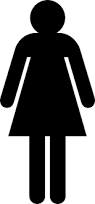 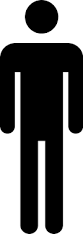 Possible sibling combinations
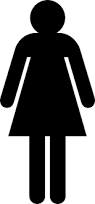 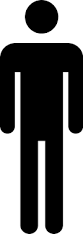 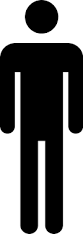 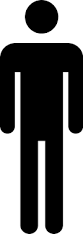 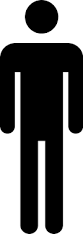 IBD=0
IBD=1
IBD=1
IBD=2
Full Siblings
For a sibling pair, what percent of the genome is shared at:
IBD=0? IBD=1? IBD=2?
P(IBD=0)=1/4 = 0.25
P(IBD=1)=2/4 = 0.5
P(IBD=2)=1/4 = 0.25
(on average!)
Determining %IBD in close relatives – GP/GC
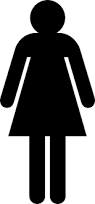 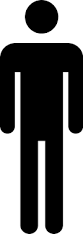 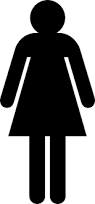 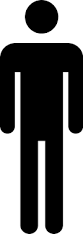 Assume the father is unrelated. So brings in new chromosomes
Mother gets one chrom from each grandparent
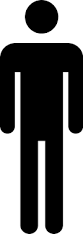 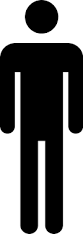 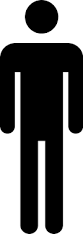 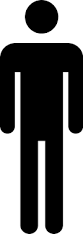 IBD=0
IBD=1
IBD=1
IBD=0
P(IBD=0)=2/4=0.5
P(IBD=1)=2/4=0.5
P(IBD=2)=0
(on average!)
Possible grandchildren
What about grandparent/grandchild?
Determining %IBD in close relatives – 1st cousins
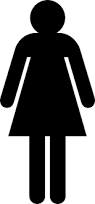 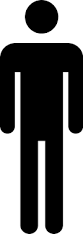 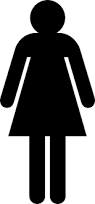 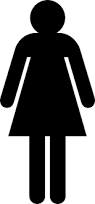 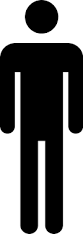 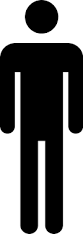 We know each grandchild will have one of the 4 ancestral copies
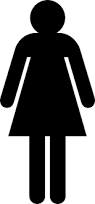 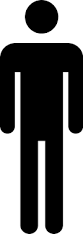 Cousins
P(IBD=0)= 3/4 =0.75
P(IBD=1)=1/4 = 0.25
P(IBD=2)=0
(on average!)
What about 1st cousins?
1
0
0
IBD=0
Determining %IBD in close relatives – 2nd cousins
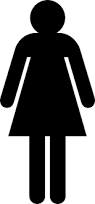 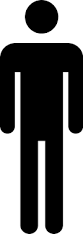 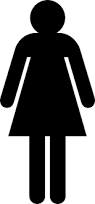 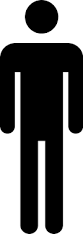 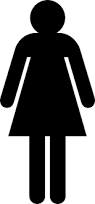 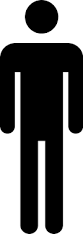 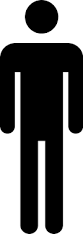 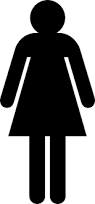 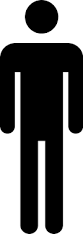 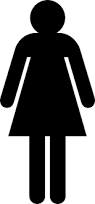 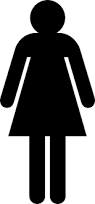 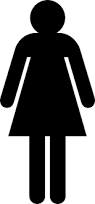 25% each
50%
50%
50%
Prob. to inherit ancestral chrom
Prob. it’s the same one
P(IBD=1) = 0.5*0.5*0.25 = 6.25%
Determining %IBD in close relatives – nth cousins
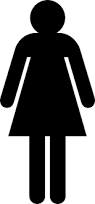 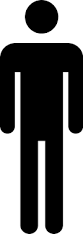 Founders
M = # meioses
Siblings (m=2)
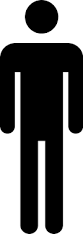 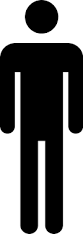 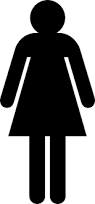 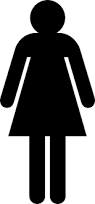 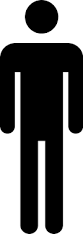 1st cousins (m=4)
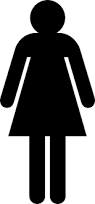 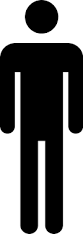 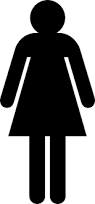 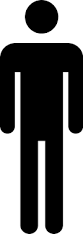 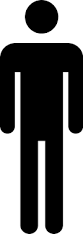 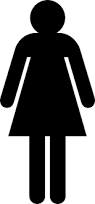 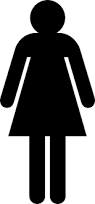 2nd cousins (m=6)
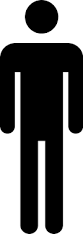 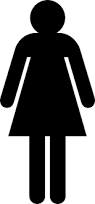 3rd cousins (m=8)
Prob. Cousin #1 inherits founder chrom
Prob. Same founder chrom
Prob. Cousin #2 inherits founder chrom
It gets more complicated with inbreeding
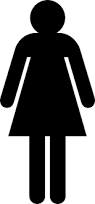 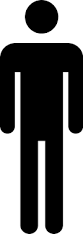 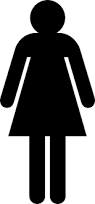 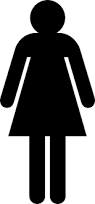 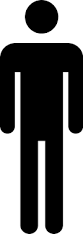 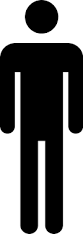 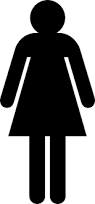 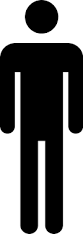 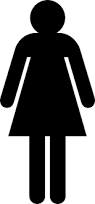 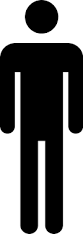 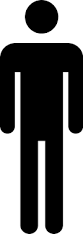 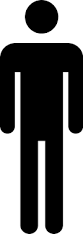 Higher than expected IBD between siblings from 1st cousin marriage
Individual may have a high fraction of the genome consisting of identical copies -> increase risk for recessive disorders
Review - IBD in close relatives
Parent - Child
Half Siblings
Why are numbers for parent/child exact, whereas for others they are averages?
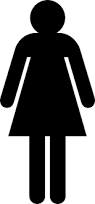 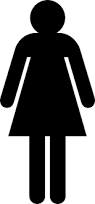 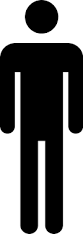 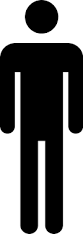 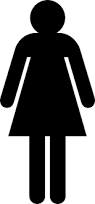 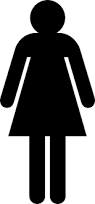 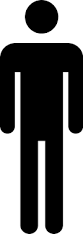 P(IBD=0)=0.5
P(IBD=1)=0.5
P(IBD=2)=0
(on average)
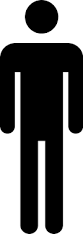 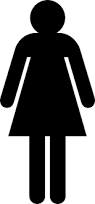 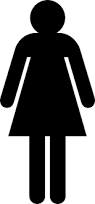 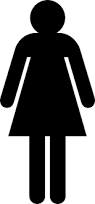 P(IBD=0)=0
P(IBD=1)=1
P(IBD=2)=0
(exactly)
Grandparent/grandchild
Full Siblings
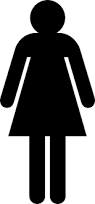 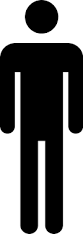 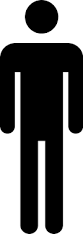 P(IBD=0)=0.25
P(IBD=1)=0.5
P(IBD=2)=0.25
(on average!)
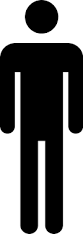 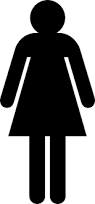 P(IBD=0)=0.5
P(IBD=1)=0.5
P(IBD=2)=0
(on average)
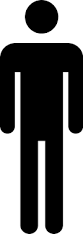 Summary of IBD in close relatives
IBD=0 No common ancestry in that region
IBD=1 1 copy of the chromosome has shared common ancestry
IBD=2 both copies of the chromosomes have shared common ancestry
[Speaker Notes: Show twins, siblings, parents, 0 1 2

Define coancestry coefficient]
%IBD in close relatives
1.0
Parent/child
(e.g. uncle/nephew, grand parent/child)
Siblings
% IBD=1
2nd order
First cousins
Distant cousins
0.0
1.0
0.0
% IBD=0
Estimating % IBD from SNPs
Plink estimates genome-wide IBD
Genotypes (--bfile)
ps2_ibd.lwk (bed/bim/fam files)
Options
--genome
plink
Output (--out)
${prefix}.genome
Output contains: “P(IBD=0)”, “P(IBD=1)”, “P(IBD=2)” for each pair of samples
IBD estimation – “Method of moments”
Goal: what percent of two genomes is shared IBD=0, IBD=1, and IBD=2?
Idea: can we just count the number of SNPs shared IBS?
0
0
1
1
1
1
0
1
1
1
1
0
1
0
1
0
1
0
0
1
0
0
0
1
0
1
1
0
No! many SNPs could be shared IBS by chance. Need to account for that
(btw, implementing plink’s method or alternatives could be a good project idea)
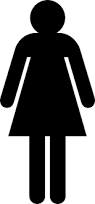 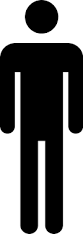 Plink IBD estimation with method of moments
Possible IBS states: i=0, 1, 2
Possible IBD states: z=0, 1, 2
We observe this
(fraction of SNPs shared IBS=i)
We can model this
We’d like to estimate this!
We can rearrange this set of equations to solve for P(IBD=0), P(IBD=1), and P(IBD=2)
Trivial case – IBD=2
For a single SNP m at IBD=2:
?
Next case: IBD=0
For a single SNP m at IBD=0:
If IBD=0, any IBS sharing is by chance!
Recall – Hardy Weinberg Equilibrium
Present day humans have two copies each, randomly drawn from the pool of available chromosomes (not exactly)
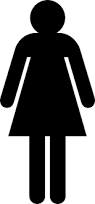 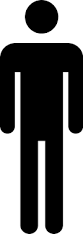 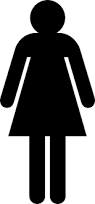 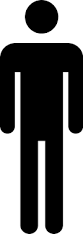 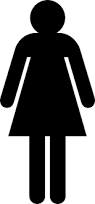 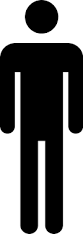 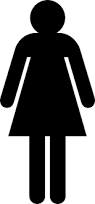 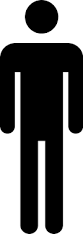 Hardy-Weinberg Equilibrium principal says:
If frequency(   ) = p, and If frequency(   ) = q=1-p, then we expect for diploid humans: 

Frequency(     ) = p2

Frequency(     ) = q2

Frequency(     ) = 2pq
Recall – Hardy Weinberg Equilibrium
For pairs of genomes at a given SNP, with:
freq(A) = p and freq(B) = q:

P(AA, AA) = p4 (IBS=2)
P(AA,AB) = 2p3q (IBS=1)
P(AA, BB) = p2q2 (IBS=0)
…
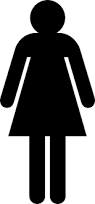 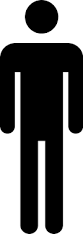 Plink IBD estimation with method of moments
Possible genotype pairs
For a single SNP m at IBD=0:
HWE prob
00, 11
11, 00
00, 01
11, 01
01, 00
01, 11
00, 00
11, 11
In practice, correct these for small sample sizes
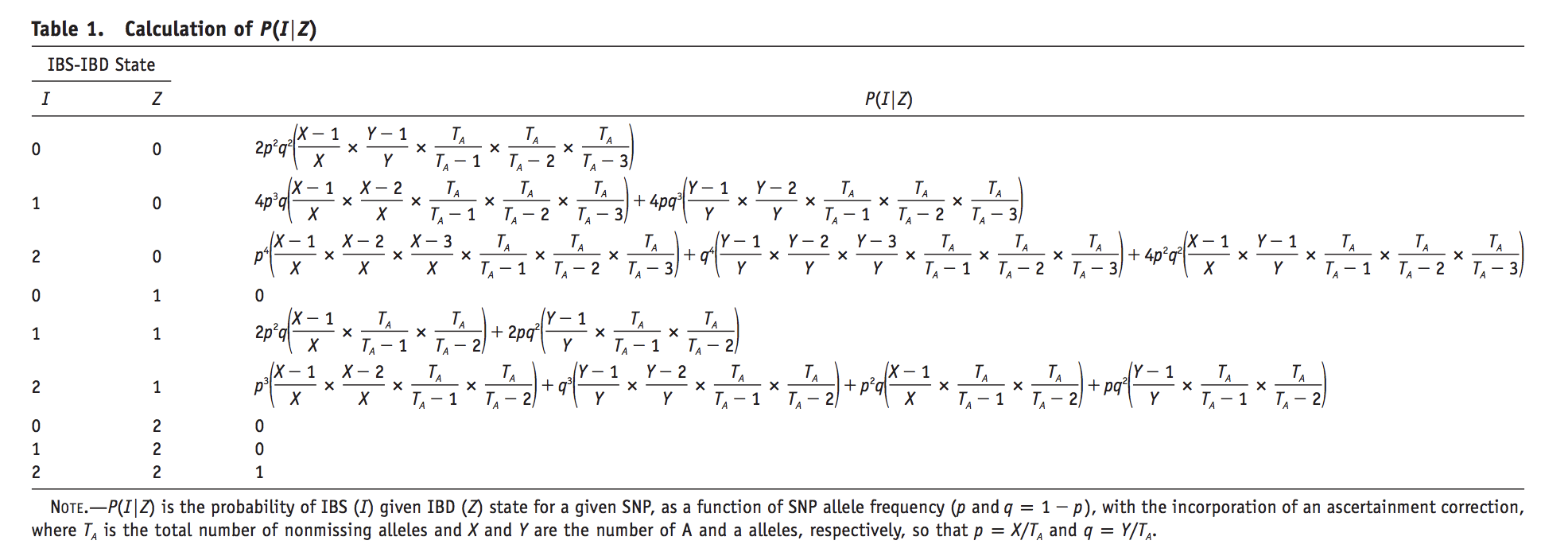 Purcell et al AJHG 2007
Plink IBD estimation with method of moments
Sum over all m SNPs
Plink IBD estimation with method of moments
For IBS=0:
Rearranging the above:
Fraction of SNPs that are IBS=0
Fraction expected if IBD=0
Plink IBD estimation with method of moments
You can work this out on your own  or see the plink paper
Plink estimates genome-wide IBD
Genotypes (--bfile)
ps2_ibd.lwk (bed/bim/fam files)
Options
--genome
plink
Output (--out)
${prefix}.genome
Output contains: “P(IBD=0)”, “P(IBD=1)”, “P(IBD=2)” for each pair of samples
Limitations of only considering % IBD?
1.0
Parent/child
Some relations can’t be distinguished!
Avuncular vs. grandparent
Half-sibling vs. grandparent
Distant cousins difficult
% IBD=1
Siblings
2nd order
First cousins
Distant cousins
0.0
1.0
0.0
% IBD=0
Break
“Identity by descent” (IBD)
Part 1:  % IBD
What % of the genome is shared IBD=0,1, or 2 for a pair of relatives?

Part 2:  IBD segments
How many, and how long, of segments are shared IBD for a pair of relatives?
IBD=1
IBD=0
IBD=2
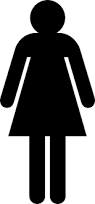 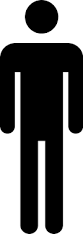 Every meiosis breaks down shared segments
Relationship
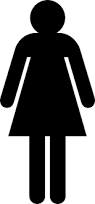 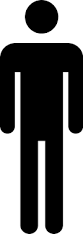 Founders
Siblings (d=1, m=2)
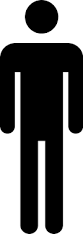 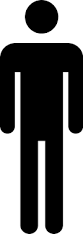 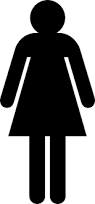 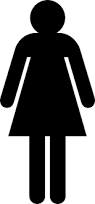 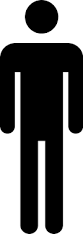 1st cousins (d=3, m=4)
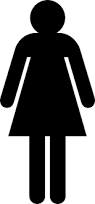 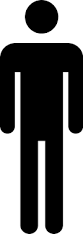 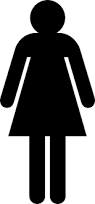 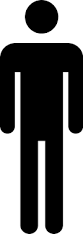 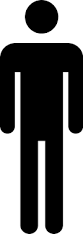 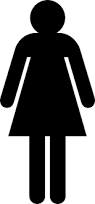 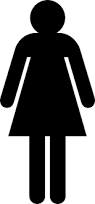 2nd cousins (m=6)
Shared segments
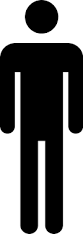 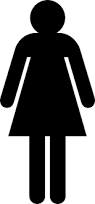 3rd cousins (m=8)
d=“degree”
m=number of meioses events
[Speaker Notes: http://www.cs.columbia.edu/igert/courses/EECS6898/peer_slides.pdf slide 6

Pedigree
Show ibd chunks at the bottom
Add relationship degree (name and number, define) and number of meisoes separating]
Length and number of segments is also informative
Identical twins
44 segments shared, full chromosome length
(only counting autosomes)
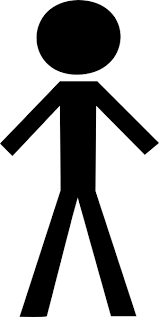 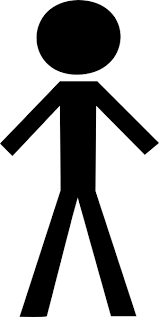 Siblings
~92 segments shared
1st cousins
~40 segments shared
2nd  cousins
~15 segments shared
(using simulations to estimate num/length of shared fragments for different relatives could also be a fun project!
Length and number of segments is also informative
Avuncular and GP/GC share similar length, but different num. segments
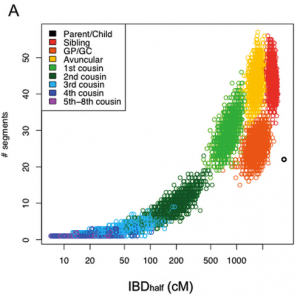 GP/GC: 2 meiosis
Avuncular: 3 meiosis
# Shared segments
Parent-child sharing is exact (23 segments)
Segment length (cM) shared IBD=1
https://journals.plos.org/plosone/article?id=10.1371/journal.pone.0034267
https://thednageek.com/meiosis-schmeiosis/
“Centimorgans (cM)” vs. bp
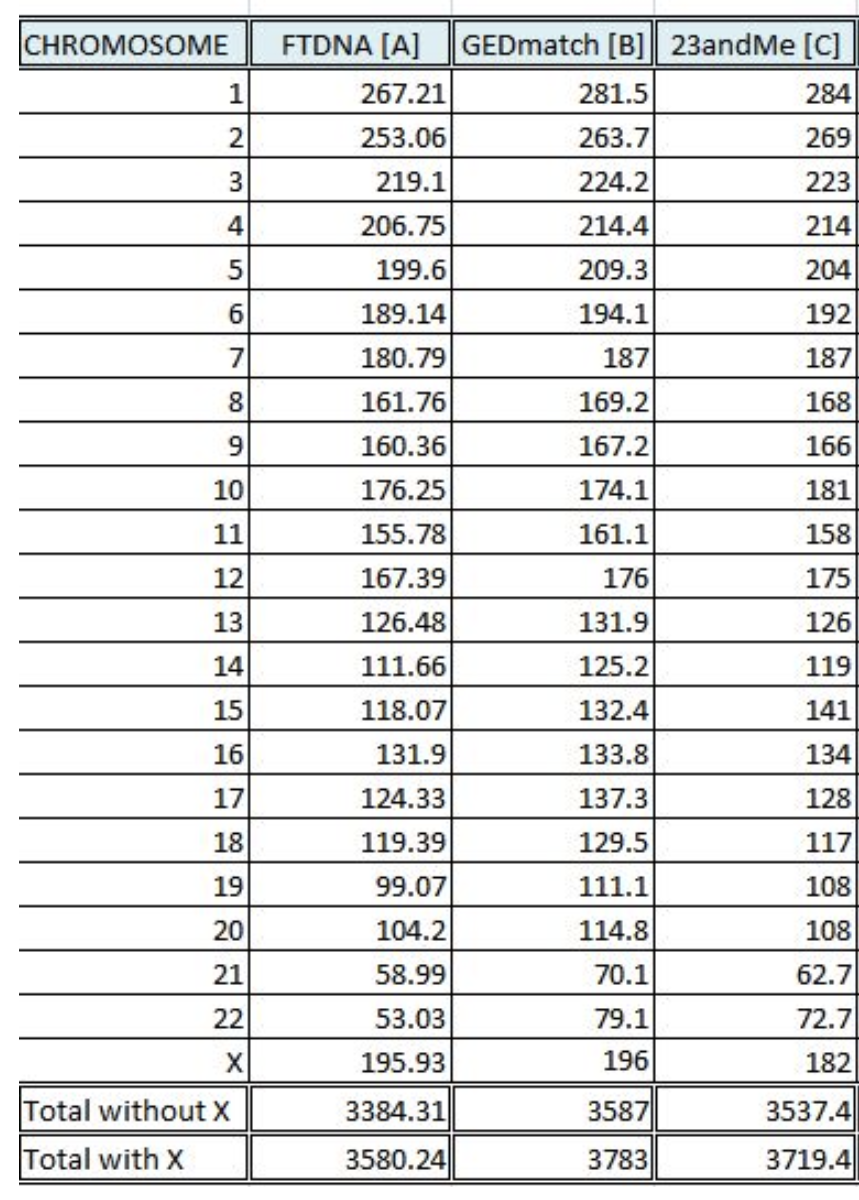 You’ll see distances along a chromosome described either using:
Phyiscal distance (bp) (the number of base pairs. E.g. chr10:10000 refers to the 10000’th base in the chromosome
Genetic map (cM): defined by recombination probabilities. 1cM is the distance between chromosome positions for which the average number of crossovers in a single generation is 0.01. Can be thought of as “effective distance”
In humans, 1 cM ~ 1 million bp (on average)
https://isogg.org/wiki/CentiMorgan
[Speaker Notes: Estimating % IBD
Find pairwise IBD segments
Infer ancestry from IBD segments


Challenges:
We don’t observe IBD
Just have alleles
IBS vs. IBD
http://www.nature.com/nrg/journal/v7/n10/full/nrg1960.html
http://jorde-lab.genetics.utah.edu/ersa/Witherspoon_ASHG_2010.pdf

Also background relatedness]
Take 2: Inferring ancestry from IBD segments
We need to:

Find pairwise IBD segments (GERMLINE, BEAGLE)
Infer ancestry from IBD segments (ERSA)
[Speaker Notes: Estimating % IBD
Find pairwise IBD segments
Infer ancestry from IBD segments


Challenges:
We don’t observe IBD
Just have alleles
IBS vs. IBD
http://www.nature.com/nrg/journal/v7/n10/full/nrg1960.html
http://jorde-lab.genetics.utah.edu/ersa/Witherspoon_ASHG_2010.pdf

Also background relatedness]
Finding IBD segments
Beagle fastIBD
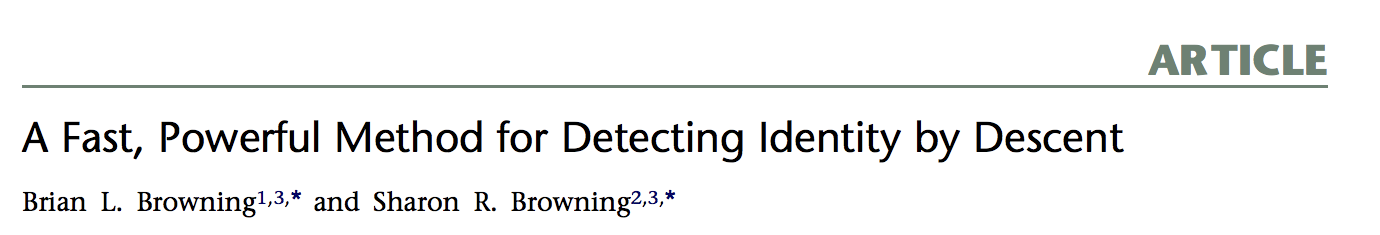 Model IBD sharing as an HMM!
(another project idea)
GERMLINE
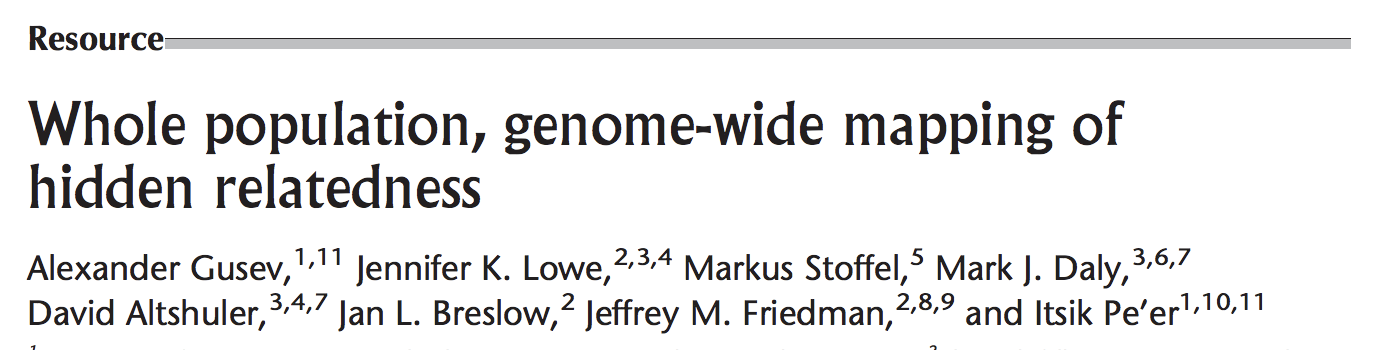 Dictionary of haplotypes to quickly discover short exact matches, which are then extended
Estimating relationships from segments - ERSA
Expected number of IBD segments between a pair of individuals:
r = number of recombinations per meiosis (~35)
d = # meioses in the path between relative pairs
c = number of autosomes (22)
a = number of common ancestors (1 or 2)
rd+c
E[#] ~ Poisson[      ]
2d-a
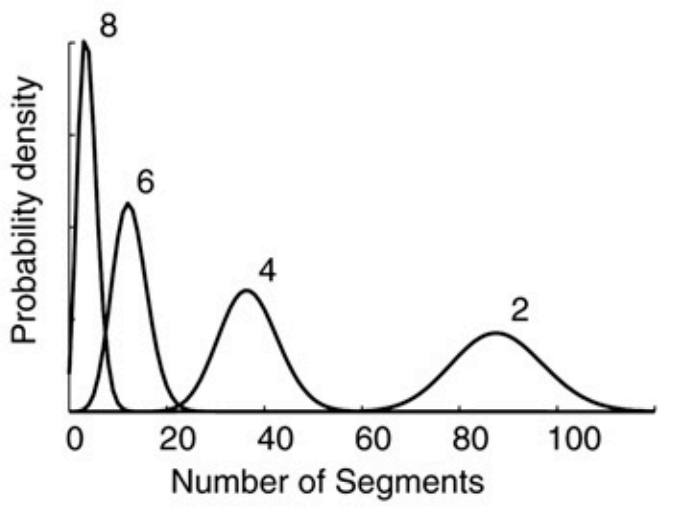 Third cousins
But… unrelated samples from the same population will also share some common ancestry! 

e.g. CEU share ~ 15 segments on average
Second cousins
First cousins
Siblings
Huff, et al. Genome Research 2011
[Speaker Notes: Number of ibd segments between two samples
Is poisson

Show plot, also show unrelated ceu

http://genome.cshlp.org/content/21/5/768.full.pdf]
Estimating relationships from segments - ERSA
Expected length IBD segments between a pair of individuals:
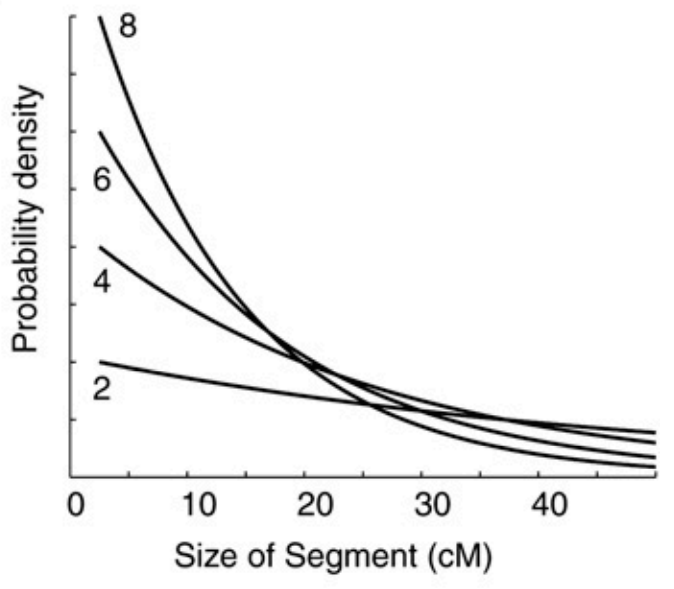 Third cousins
E[length] ~ Exponential(d/100)
Unrelated samples will have very short shared segments
Siblings
Huff, et al. Genome Research 2011
[Speaker Notes: Length of segments, exponential
Show segments small between unrelateds]
Estimating relationships from segments - ERSA
H0: IBD segment sharing is not due to recent relatedness (use background population as a control)
L0 = P(n0, S0)  likelihood unrelated pair shares n0 segments with set of sizes S0
HA: IBD segment sharing is due to recent shared ancestry with a common ancestors and separated by d meiosis events
LA = P(nA, SA |d,a)  likelihood target pair shares nA segments with set of sizes SA, given parameters d, a
If LA/L0 large, likely related! Infer relationship from best d, a
Huff, et al. Genome Research 2011
[Speaker Notes: Maximum likelihood framework]
Estimating relationships from segments - ERSA
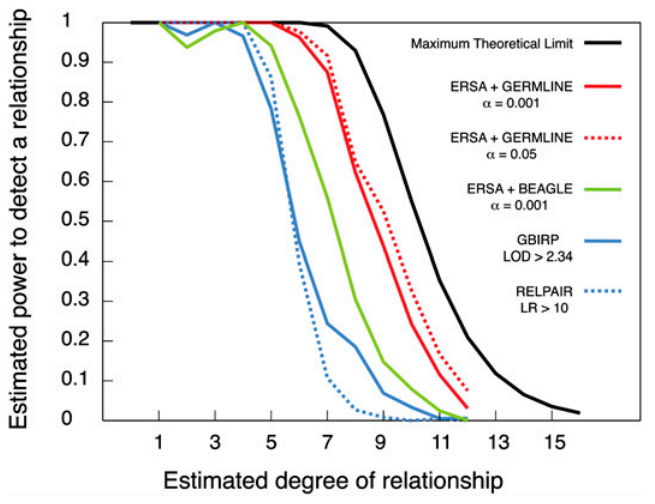 Huff, et al. Genome Research 2011
Local ancestry inference
(intro. More next week)
Admixture results in mosaic genomes
European
Native Amr.
African
(These chunks are similar to, but older than,  IBD segments we studied earlier today)
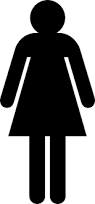 e.g. present-day Latino populations in the U.S.
(recall JC 1)
Chromosome “painting”
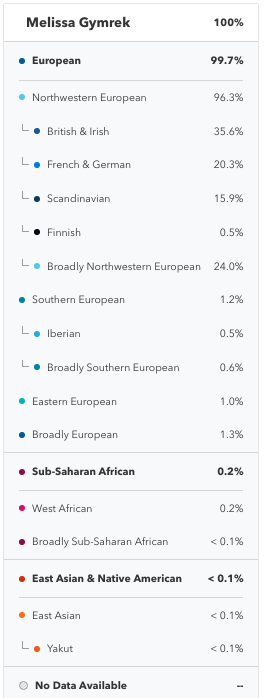 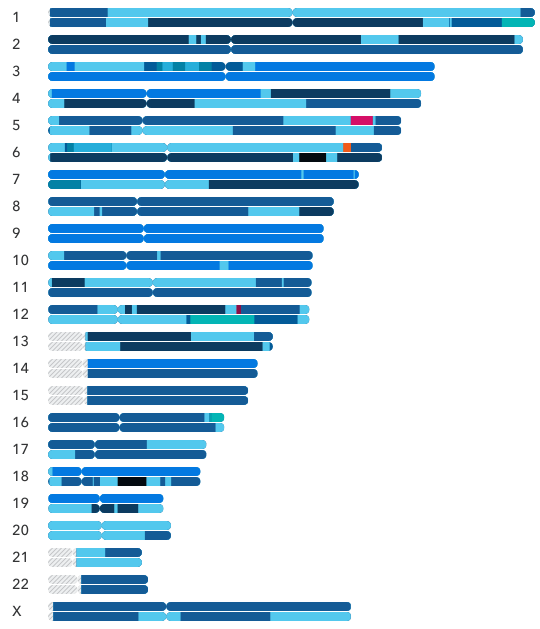 Visualizing local ancestry along each chromosome
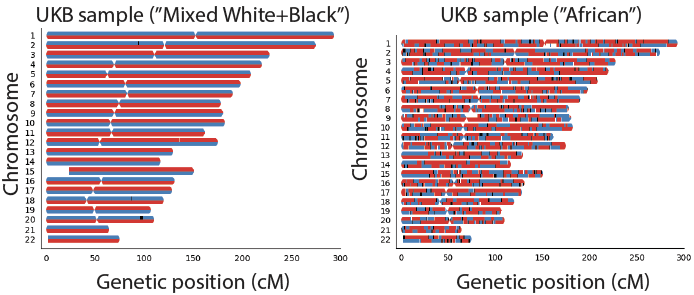 Blue=European
Red=African
We can model local ancestry with HMMs!
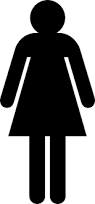 chrom A
chrom B
SNPs
0 1 1 2 2 0 0 1 1 2 0 0 1 1 1 0 0 0 1 1 0 0 2 2 1 0 0 1 2 0 1 2 0 0 1 1 2 0 1 0
Use Viterbi algorithm to infer most probable sequence of local ancestry across the genome

(more details on Monday)
RFMix (PS2) allows fast LAI
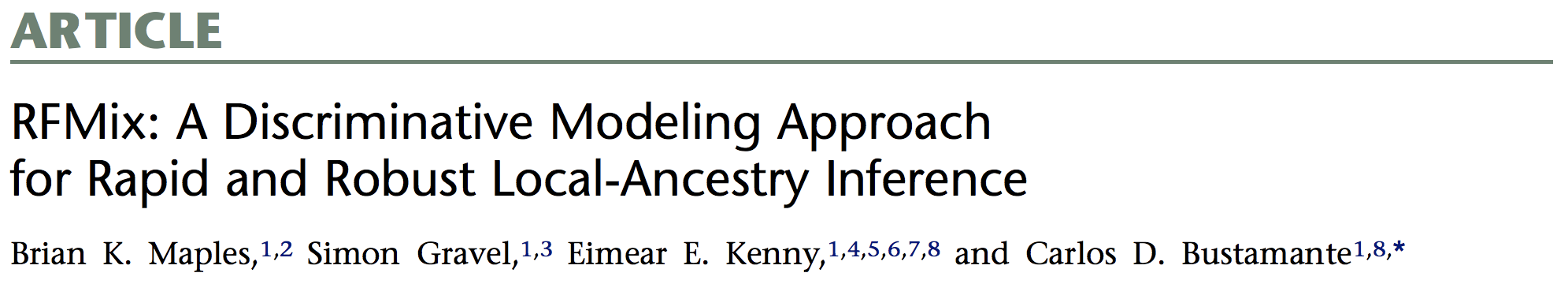 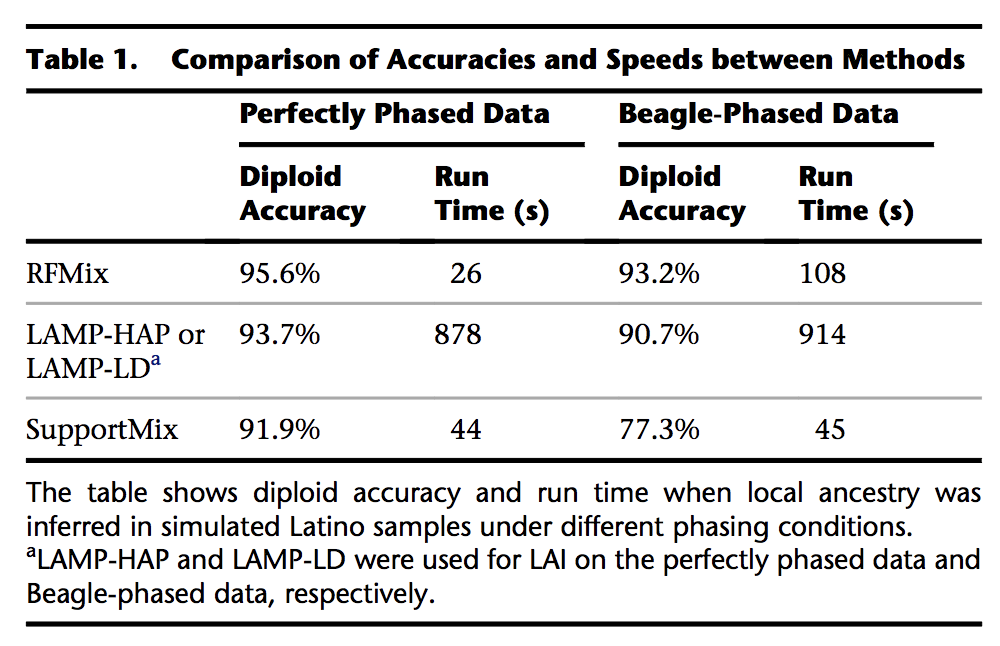 Running RFMix – input files
*_chr${chrom}.snp_locations
*_chr${chrom}.alleles
0
3.2
10.5
25
30
50
200.5
0 0 0 0 0 0 1 0 0 0 0 0 1 1 0 1 1 0 0 1 1 0
0 1 1 0 1 0 0 0 0 1 0 0 1 1 0 1 1 0 0 1 0 0
0 1 1 0 0 0 0 0 0 0 0 0 1 1 0 0 1 0 0 1 1 0
0 1 0 0 0 0 1 1 0 0 0 0 1 1 0 1 1 0 0 1 1 0
0 1 0 0 0 0 0 0 0 0 0 0 1 1 0 1 1 1 0 0 1 0
0 0 0 1 0 0 0 0 0 0 0 0 1 1 0 1 1 0 0 1 1 0
0 1 0 0 0 0 0 0 1 0 0 0 1 1 0 0 1 0 0 1 1 0
1 row/SNP
1 row/SNP
1 col/haplotype
If N samples, should have 2N columns
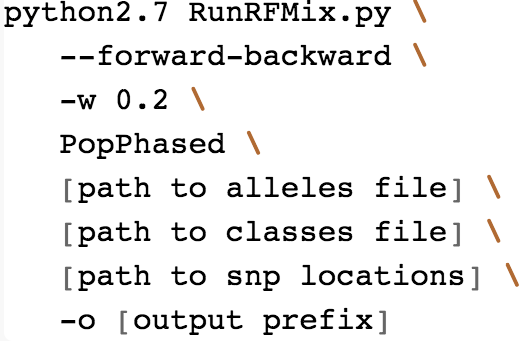 *.classes
1 1 1 2 2 2 3 3 3 4 4 4 0 0 0 0 0 0 0 0 0 0
1 col/haplotype
Ancestral populations labeled 1,2,3,etc.
“0” denotes unknown (admixed)
(run 1 job/chromosome)
Running RFMix – output files
*_chr${chrom}.0.Viterbi.txt
2 1 3 1 2 3 2 1 1 2
2 1 3 1 1 3 2 1 1 2
2 1 3 3 1 3 2 1 1 3
2 1 2 3 1 1 2 1 1 3
2 1 2 1 1 1 2 1 1 3
1 2 2 1 1 1 2 1 1 3
1 2 2 1 3 1 2 1 3 3
Entry i,j gives the Viterbi decoding (most likely inferred local ancestry group) at SNP i in haplotype j
1 row/SNP
1 col/target haplotype
Converting RFMix output to ancestry tracks (BED format)
*_chr${chrom}.map
*_chr${chrom}.0.Viterbi.txt
2 1 3 1 2 3 2 1 1 2
2 1 3 1 1 3 2 1 1 2
2 1 3 3 1 3 2 1 1 3
2 1 2 3 1 1 2 1 1 3
2 1 2 1 1 1 2 1 1 3
1 2 2 1 1 1 2 1 1 3
1 2 2 1 3 1 2 1 3 3
1000 0
2000 3.2
3000 10.5
4000 25
5000 30
6000 50
7000 200.5
1 row/SNP
Output.bed (1 file/haplotype)
chr1  1000 5000 YRI 0 30
chr1 6000 7000 CEU 50 200.5
File needed for plotting:
1 line/segment. Each line has:
Chrom
Segment start (bp)
Segment end (bp)
Ancestry
Segment start (cM)
Segment end (cM)
Plot karyotypes
Helpful commands
paste ps2_rfmix_chr${chrom}.map rfmix_${chrom}.0.Viterbi.txt | sed ‘s/ /\t/g’
2 1 3 1 2 3 2 1 1 2
2 1 3 1 1 3 2 1 1 2
2 1 3 3 1 3 2 1 1 3
2 1 2 3 1 1 2 1 1 3
2 1 2 1 1 1 2 1 1 3
1 2 2 1 1 1 2 1 1 3
1 2 2 1 3 1 2 1 3 3
1000 0
2000 3.2
3000 10.5
4000 25
5000 30
6000 50
7000 200.5
Paste horizontally concatenates files
Sed replaces space with tabs
hapcol=3 # look at haplotype in column 3 (so, the 1st haplotype in our pasted file)
datamash –g ${hapcol} min 1 max 1 min 2 max 2 # “groupby” hapcol
2 1000 5000 0 30
1 6000 7000 50 200.5
Helpful commands - continued
2 1000 5000 0 30
1 6000 7000 50 200.5
sed ‘s/^1/CEU/’ | sed ‘s/^2/YRI/’ | sed ‘s/^0/UNK/’ # replace 0/1/2 with 
                                                    # UNK/CEU/YRI
YRI 1000 5000 0 30
CEU 6000 7000 50 200.5
chrom=chr1
awk –v “chr=$chrom” ‘{print chr “\t” $2 “\t” $3 “\t” $1 “\t” $4 “\t” $5}’
chr1  1000 5000 YRI 0 30
chr1 6000 7000 CEU 50 200.5
For plotting, you’ll need to concatenate all the outputs from each chromosome
For each sample, you’ll need two separate files like this (one for each haplotype)